Table 1-Participants' knowledgestatusof HPV
*ss=standarddeviation
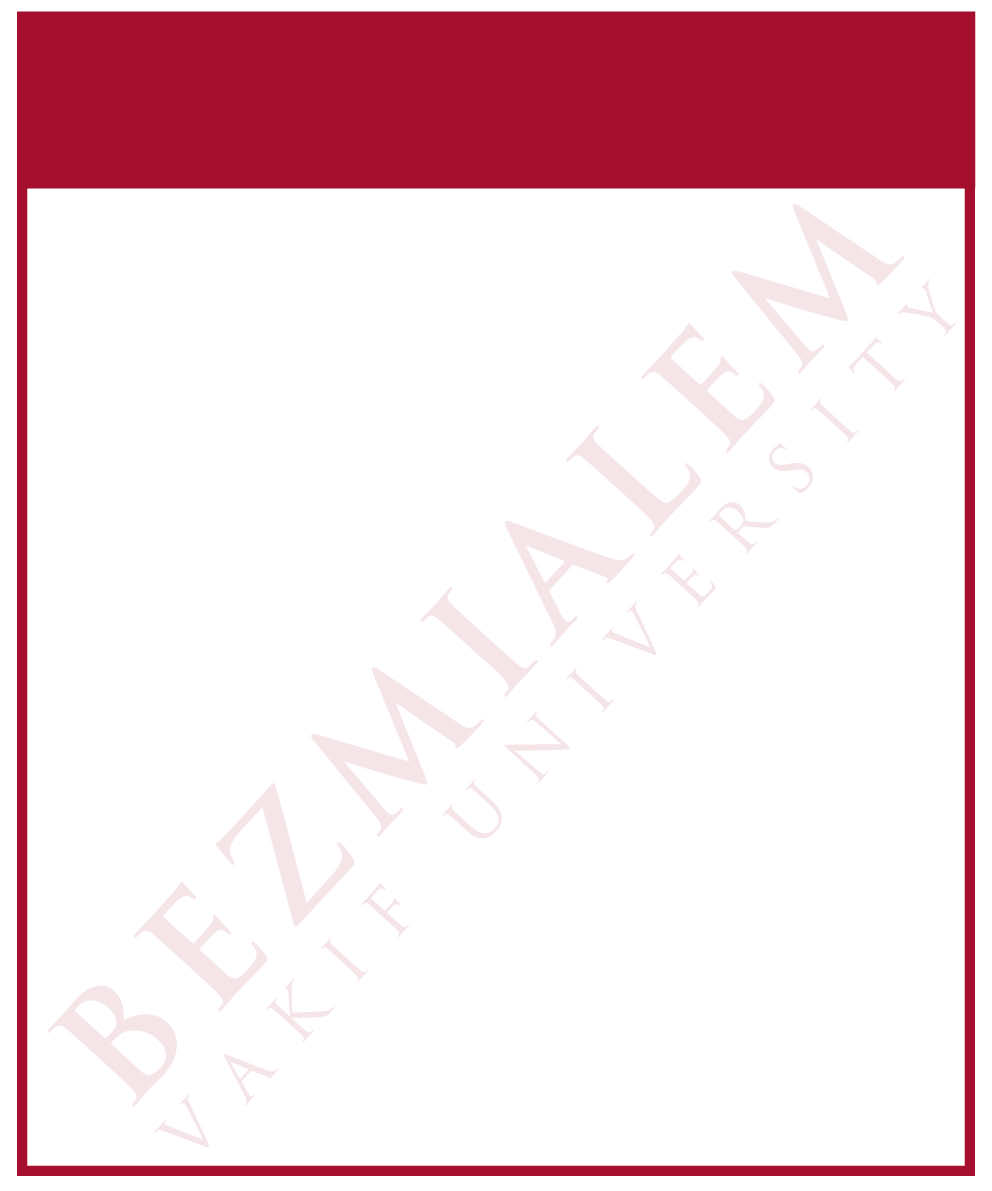 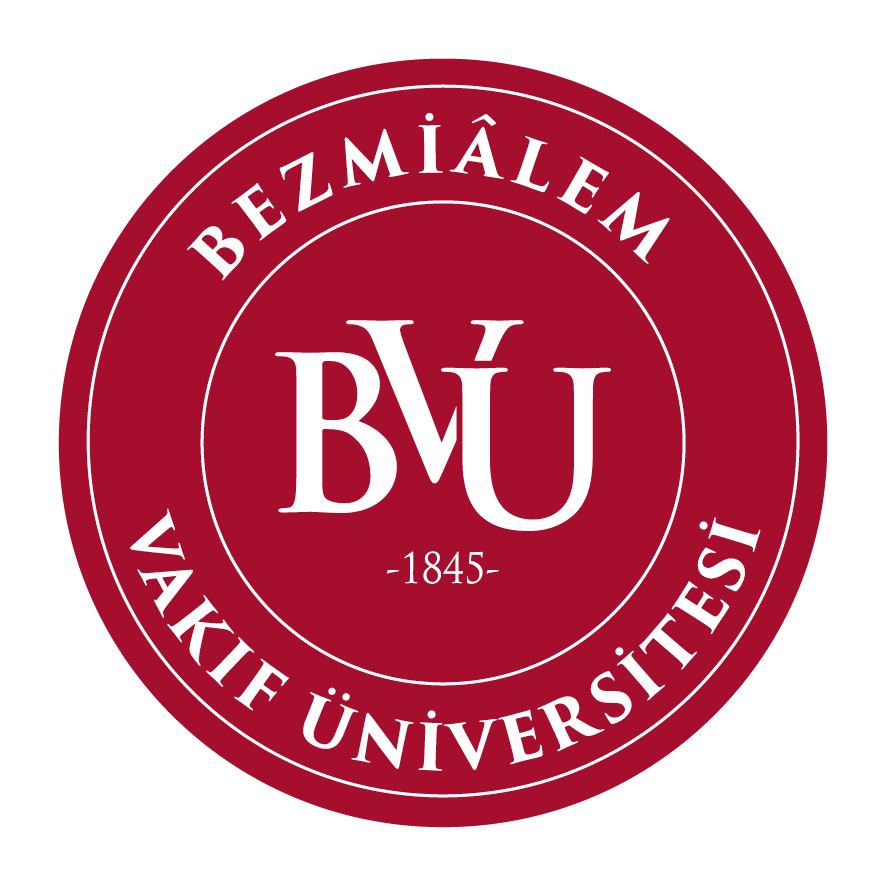 Evaluation of Knowledge, Approach and Behaviour on HPV Vaccination in Bezmialem Vakıf University Students
Tuluu ipek Aslan¹, Bedia Özyıldırım², Ayşe Nur Balcı², Ceyda Acar², Özlem Toluk³
¹Bezmialem Vakıf University, School of Medicine, Istanbul, Turkey
²Bezmialem Vakıf University, School of Medicine, Department of Public Health, Istanbul, Turkey
³BezmialemVakıf University, Faculty of Medicine, Department of Biostatics, Istanbul, Turkey
Table-1: Participants' knowledge status of HPV
Introduction: Cervical cancer is the only cancer whose etiopathogenesis has been fully clarified and can be prevented. 70% of cervical cancer cases can be prevented by vaccination. Doctors’ and healthcare providers’ accurate knowledge and attitude towards HPV vaccinations effects public in a positive way. Thats why we have evaluated grade four medical and dental students in order to understand the move in a better way. Our aim is to this study will be a new elightened path for better upcomings for this topic.
Materials and Methods:The research is of cross-sectionaltype. In our cross sectional study, 4th grade students of the Faculties of Dentistry and Medicine in Bezmialem Vakıf University who have just begun their clinical internship in 2019-2020 academic year were asked to participate to an online survey via Google Forms. The questionnaire consists of a total of 40 questions, including 10 demographic, 9 knowledge, 12 attitudes, and 9 behaviors. The attitude questions are listed as a Likertscale. Other questions are multiple choice.
Table-2: Distribution of the scores given by the participants to the statements about HPV (1- do not agree at all, 5- completely agree)
Results: A total of 75 people 59 (78.7%) from the Faculty of Medicine and 16(21.3%) from the Faculty of Dentistry have participated in our study four people (5.3%) a relative diagnosed with HPV and one person (1.3%) had a relative diagnosed with cervical cancer. 19 participants (25.3%) have stated that they are sexually active. Since the answers generally focused on one option and the number of participants was not sufficient, comparisons of the answers with demographic information were not found to be significant, as they were not statistically meaningful (p> 0.05).There are 12 people (16.0%) who answered all 11 questions correctly, 23 people (30.7%) who answered 10 correctly, 13 people (17.3%) who answered 9 correctly, 11 people ( 14.7%) who answered 8 correctly, 6 people who answered 7 correctly, (8.0%), there are a total of 9 people (12.0%) who answered 1-6 questions correctly, and 1 person (1.3%) who did not answer any of them correctly. Female and male students gave correct answers to a similar number of questions (8.8 ± 2.15, 8.2 ± 2.81, and p = 0.277, respectively). Medical students (9.1 ± 1.99) gave correct answers to more questions than dental students (6.7 ± 3.03) (p = 0.001).
*ss: standard deviation
Conclusion: In our study, students of medicine have answered more questions correctly and this was also evident in their attitudes. Compared to dental students, more medical students think that HPV vaccination is safe and state that they would have their children get vaccinated for HPV
Keywords: HPV, HPV vaccination, Cervical Cancer, Public Health